Every day practices and knowledge. How to call whom for participation?
Inka Bormann
…how to better combine talk and action
…always the usual suspects!
…no idea of how to breach killer phrases
…they do not understand what I wish them to do…
…I don‘t know why they do not participate
Preliminaries
Among others, we think that education and communication are crucial leverage points to move ahead on the path towards sustainable development

However, unilateral instruction or information is much too less and unproductive; 

it seems an inconducive starting point on the long tour towards sustainable development
Preliminaries
Unfortunately, the causality between knowledge, consciousness and action has not been proven.
Thus, we need alternative ways to think about how to support sustainable actions.


Objectives of our session this morning

shifting away from a view on deficits in knowledge towards a view on resources embeded in practices
becoming aware of and value different needs and burdens of people – but typed!
discussing about leverage points to diversify modes of communication and participation in HEI
Outline
Relation between knowledge and practices 

Heterogeneous practices and life styles

Inherent leverage points

Target-group appropriate offers for participation
Outline
Relation between knowledge and practices 

Heterogeneous practices and life styles

Inherent leverage points

Target-group appropriate offers for participation
WHY

							WHAT

							HOW

							CONCLUSIONS
WHYRelation between knowledge and practices
Instead
…from knowledge	to  	action
commmunicating and teaching knowledge concerning (non) sustainable development issues
acting sustainable in every day life
WHYRelation between knowledge and practices
Instead
…to knowledge	from  	action
commmunicating and teaching knowledge concerning (non) sustainable development issues
becoming aware of implict sustainable practices in every day life
WHYRelation between knowledge and practices
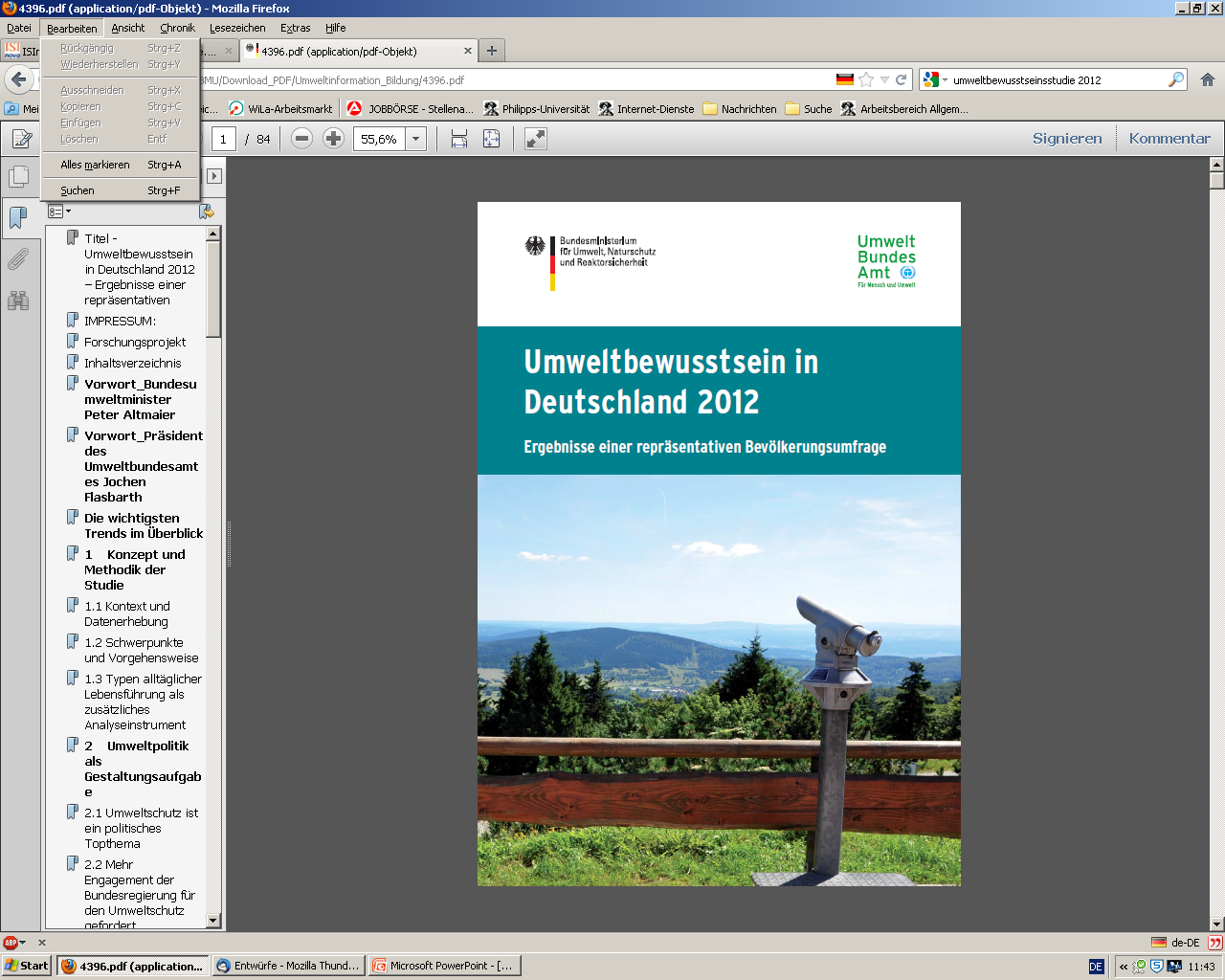 Overview of findings from representative study on environmental consciousness in Germany, 2012 (N=2000; on behalf of Federal Environmental Agency)

four ranges of action (residing, housekeeping, mobility, purchasing)
types of every day life styles
thoughts on specific offers of communication and education, incentives
WHYRelation between knowledge and practices
But what has a German wide representative study on environmental consciousness to do with members of HEI and what can be gained from this study by experts from all over the world?
	
	We assume, that at least some of these every day life style types
	are to be found among the members of HEI.
	To know of these might be eye-opening concerning the introductory
	observations/problems…
WHYRelation between knowledge and practices
„From knowledge to action“
„From action to knowledge“
(Vgl. Mandl/Gruber/Renkl 1994; Renkl 1996; Lantermann 1999)
(vgl. Kruse 2013; John 2012)
WHAT Heterogeneous practices and life styles
Mobility
Free driving for free citizens?

Purchase of groceries
What you see is what you get?

Housekeeping
Saving – not later than… now!

Living
My home is my castle…
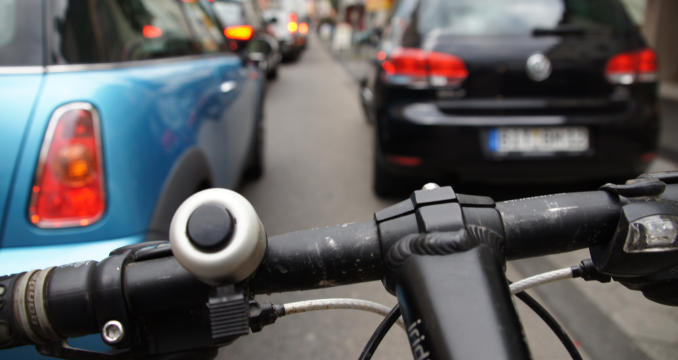 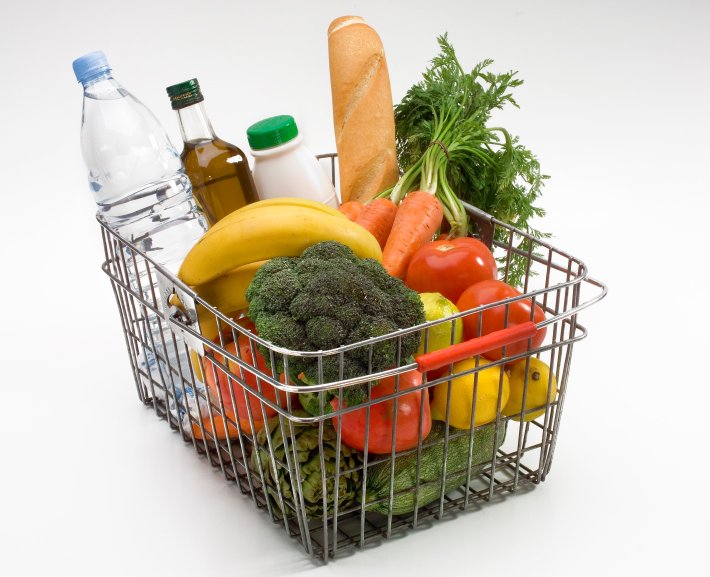 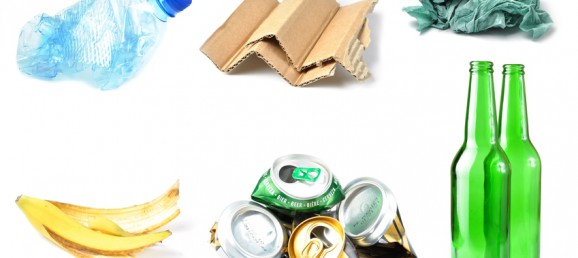 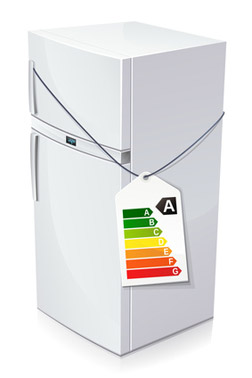 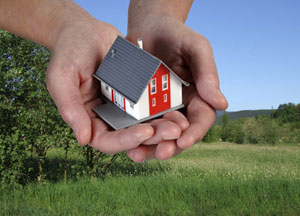 WHATHeterogeneous types of every day life (Otte 2004)
Established Conservatives (2%)
Established Liberals (10%)
Reflectives 
(4%)
high
Conventionals 
(7%)
Adaptive Mainstream (26%)
Hedonists 
(7%)
middle
Level of living/Living standard
Traditional Workers (10%)
Domestically Centered (27%)
Entertainment Seekers(7%)
low
traditional/biographical closed
partly modern/consolidated
modern/open
Modernity / biographical perspective
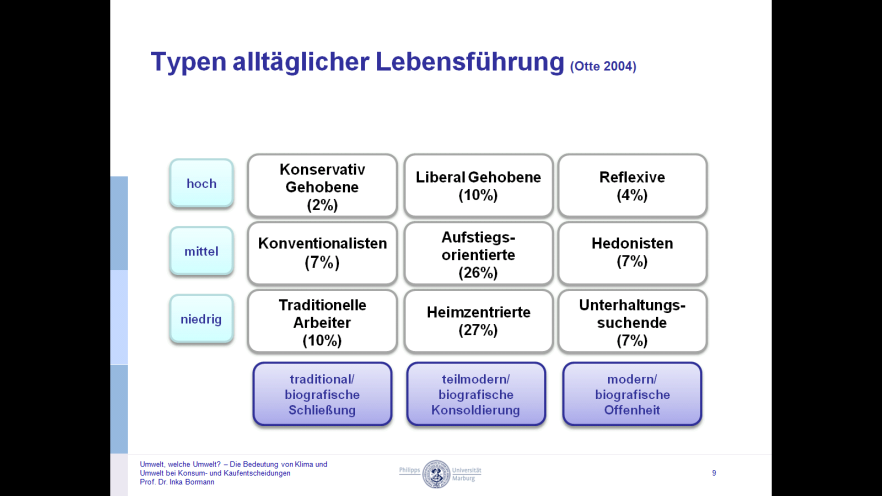 „Traditional workers“ (10%)
for ordinary paths mainly the car is used 
above-average number of pedestrians
public transport is considered inconvenient
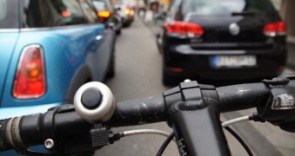 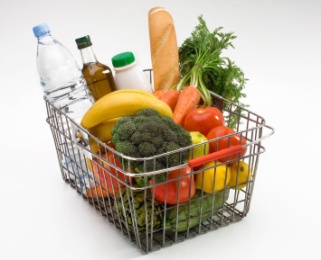 food is mainly purchased, if it meets functional criteria (price, durability etc.)
organic products too expensive
scepticism about Labels
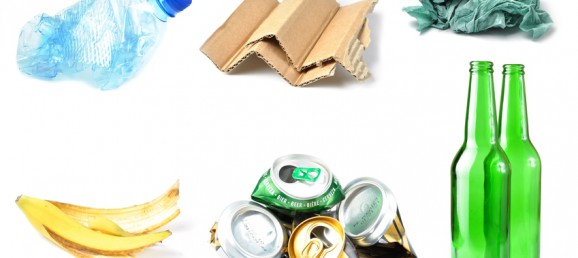 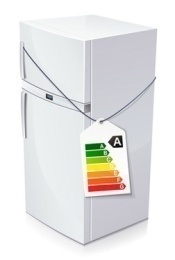 dominance of economy
criteria of sustainability are no motive for Home Organization
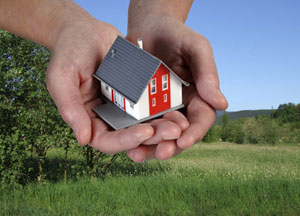 usually live in a rented apartment
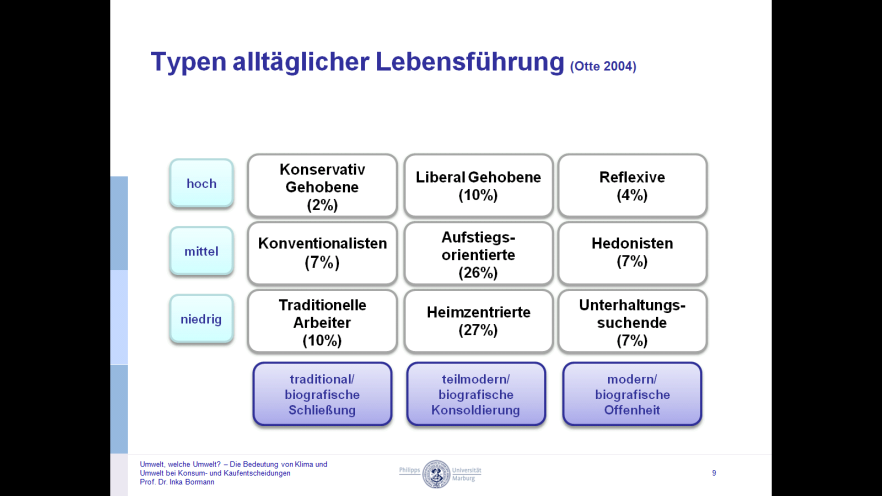 „Adaptive mainstream“ (26%)
relatively large number of users of public transport
openness to the hiring of cars and taking traffic calming measures
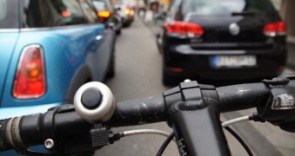 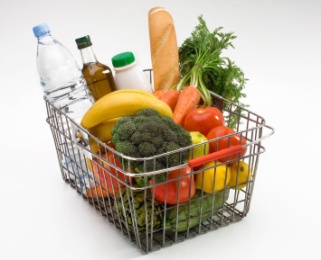 food is chosen mainly by quality-conscious and ethical criteria
are willing to spend money for the occasional purchase of organic products
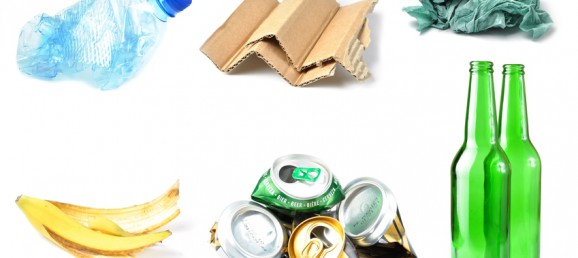 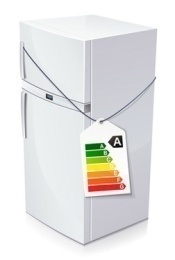 practice environmental protection (waste separation, reduction in heating energy, etc.)
interest in energy efficiency labels when making purchasing decisions of household appliances
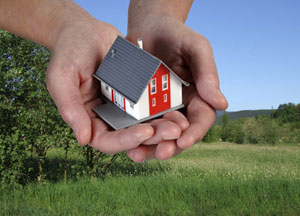 live very common in condominiums, in a house of one’s own or aspire at ownership
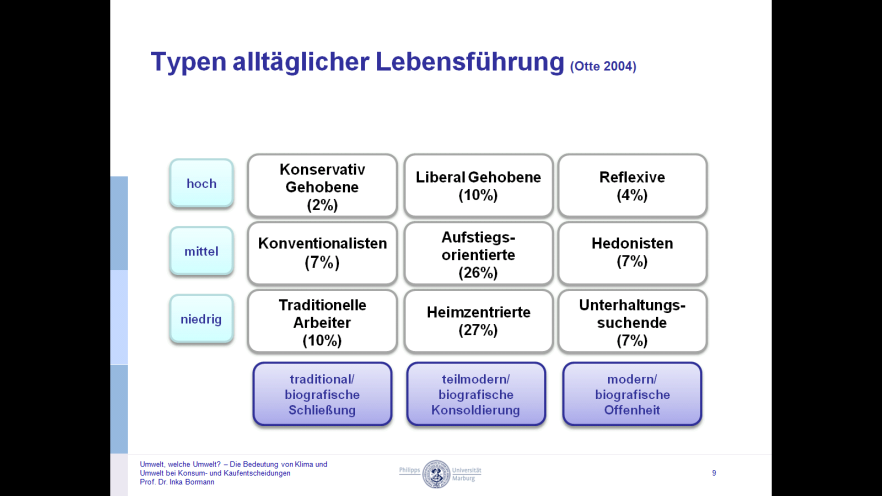 „Reflectives“ (4%)
use of all transportation
coping with everyday family-life with children imaginable also without a car
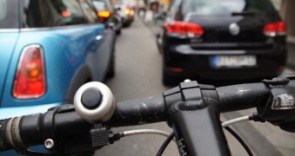 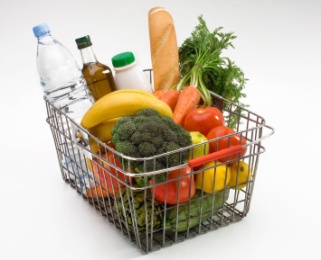 often buy organic or fair trade products
grocery Shopping according to ethically quality-conscious or traditionally-conscious criteria
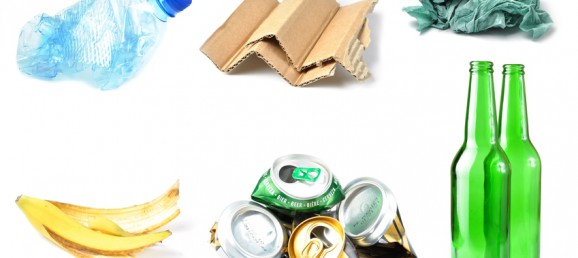 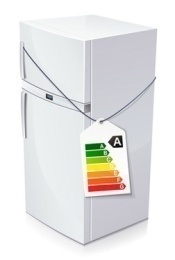 behave environmentally friendly in the everyday practices of housekeeping 
consider this also in the future as very significant
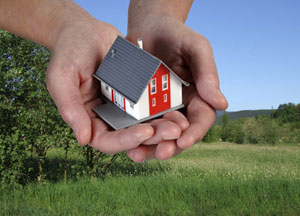 usually live in spacious condominiums or houses
are conscious about the environmental impact of houses
HOW Inherent leverage points
„traditional workers“

present-oriented and focused on their own capabilities and current requirements

 e.g. through offers of further education poorly achieved
 upgrading of the practiced low-threshold, unconscious and environmentally-friendly procedures
 locally enrooted sustainability movements
HOWInherent leverage points
„adaptive mainstream“

feasible, sensible dosed (environmental) measures which do not compete with other interests

institutional participation in educational offers
to stress  "Added value“, such as a part of company training
support of extrinsic motivation for eco-conscious practices, for example by financial (company) or fiscal incentives.
HOW Inherent leverage points
„reflectives“

comprehensive, far-reaching decisions, selfless, sometimes “risky” measures, more flexible regarding the environment

  target group of resource-saving and socially innovative measures (e.g. collaborative use of equipment)
Typen alltäglicher Lebensführung (Otte 2004)
niedrige                     hohe Bereitschaft
 Kommunikation für      über Nachhaltigk.
wenig                                                            stark reflektierte Aktivität
         politische                                                                      soziale Treiber
Konservativ Gehobene
(2%)
Liberal Gehobene 
(10%)
Reflexive
(4%)
hoch
Konventionalisten
(7%)
Aufstiegs-orientierte 
(26%)
Hedonisten
(7%)
mittel
Traditionelle Arbeiter
(10%)
Heimzentrierte (27%)
Unterhaltungs-suchende
(7%)
niedrig
traditional/
biografische Schließung
teilmodern/ biografische Konsoldierung
modern/ biografische Offenheit
Questions? Discussion!

Thank you!


inka.bormann@fu-berlin.de